•Mrs. Pedroza
•11th year teaching Kindergarten.
•Bachelors Degree from Cal Poly Pomona in Liberal Studies.
•Masters Degree in Education with an emphasis in Reading  from the University of La Verne.
•Microsoft Lead Teacher
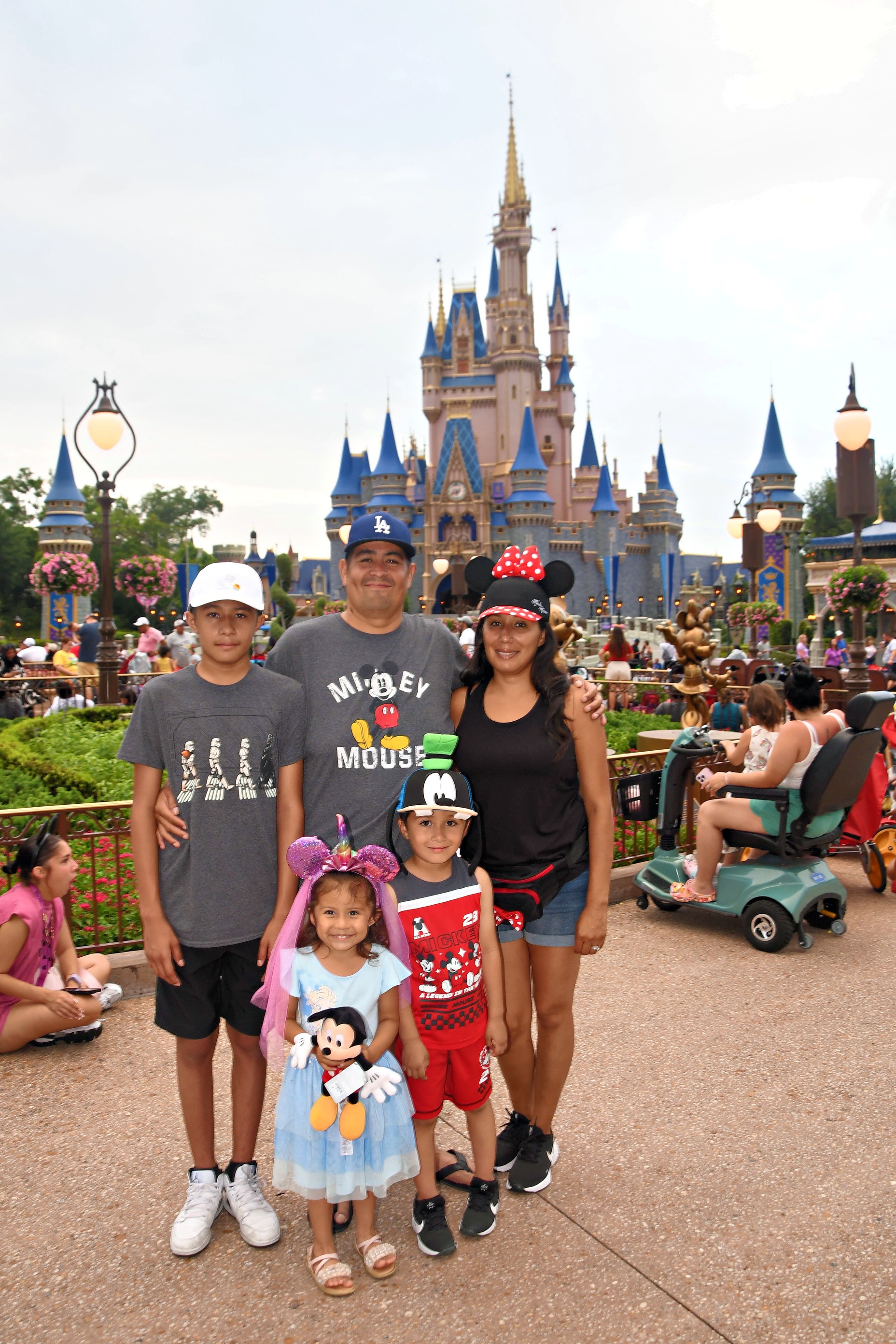 Email: Claudia_Pedroza@chino.k12.ca.us 

Phone: (909) 947-9749
Ext:6701

Bloomz: Phone app (best way to contact me)
Text Code: @GPB8M7 TO 59674

*24-48 hour response time
Circle Time 

Language Arts
	Phonics 
	Writing 
	Reading 	
	Sight Words 

Nutrition 

Story Time 

Math 

Science
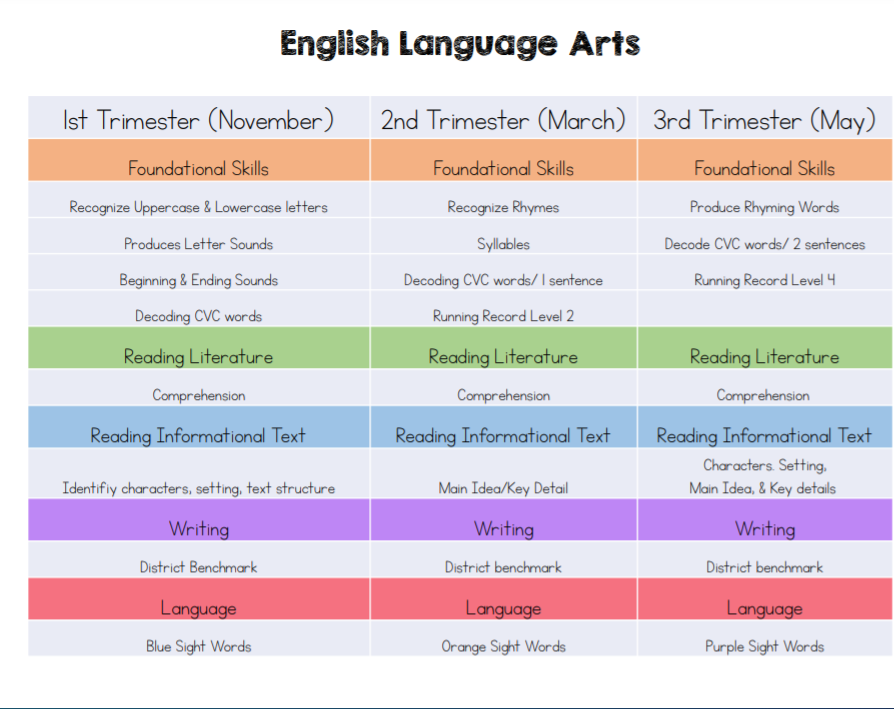 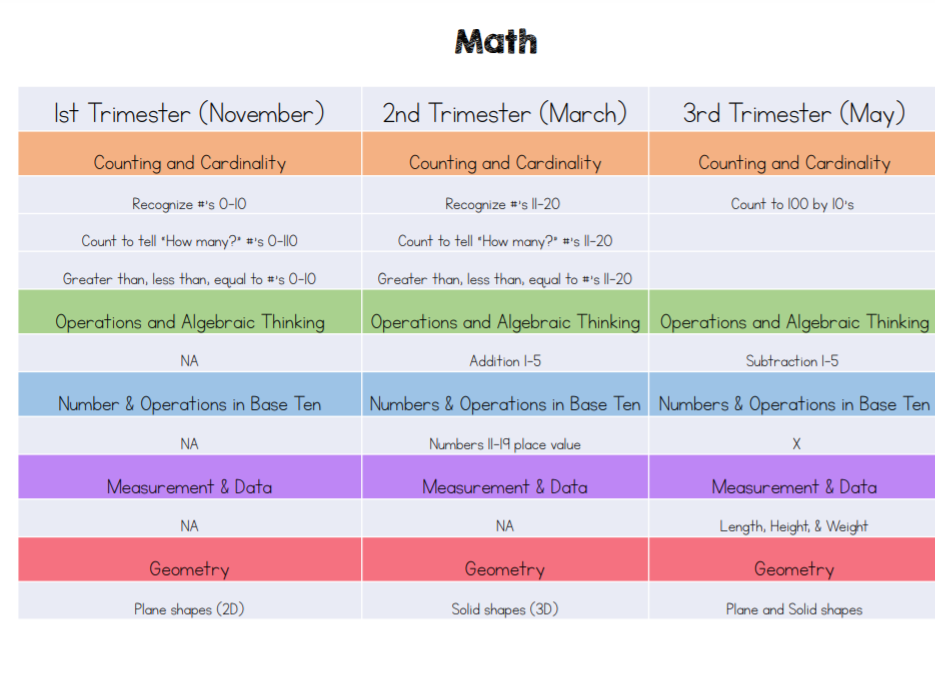 Six Sets of Sight Words
Orange – Yard Sign   10/6/2024 
Yellow – Big Kids Playground 11/15/2025
Green -  Pizza Party 1/10/2025
Blue – Outdoor Activity 2/28/25 
Purple – Dance Party 3/21/25 
Pink – Medal 5/16/2025
Grading 
ESGI Testing
District Exams
Homework 


Report Card Grading Scale 
4 excelling
3 Achieving
2 progressing
1 beginning/not met
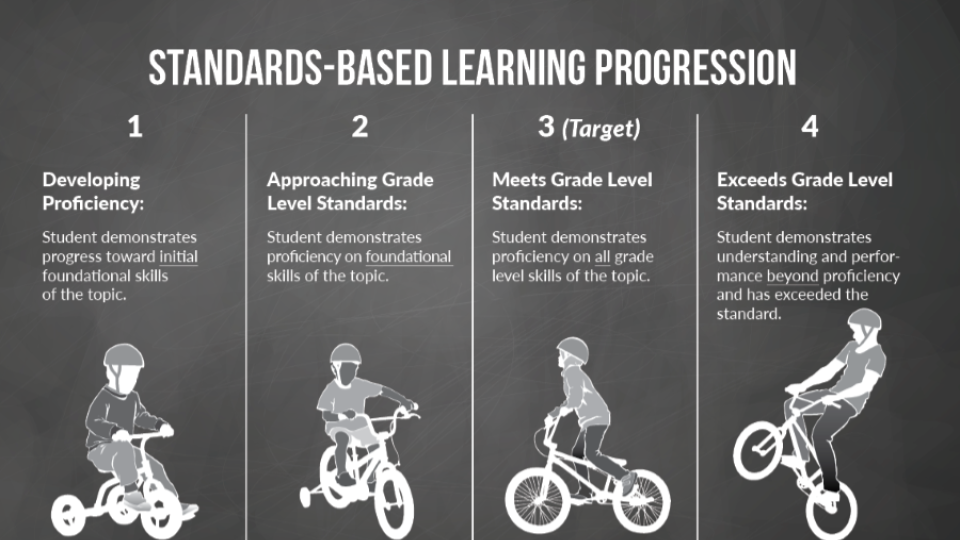 Homework
Homework will begin this Friday.
Folders will go home every Friday.
Students will return them to school on Friday. 

Homework will consist of: 
At home Family Projects
Nightly Reading 
Assigned Math pages from their Black Math Book 
Practice Letters, Sounds, Numbers and Sight Words.
Every Student is assigned a Chromebook and headphones in the classroom. 

Teams Assignments 

Device Protection Plan can be purchased online. 
  $40
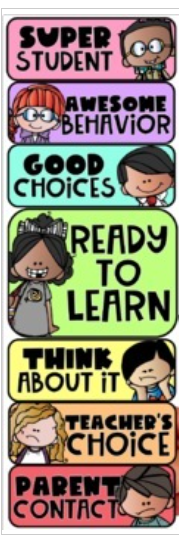 PBIS Gold School 
Patriot Bucks 

Clip Chart 

Intervention Logs
Office Referrals 
  
Be Responsible  Be Respectful       

                Be Safe
We celebrate birthdays the last 10 minutes of class.

Goodie Bags 

Mini Cupcakes 

Prepackaged Treats 

Unbirthdays in the month of May
Healthy Snacks 

Water 

No candy or sugary drinks

Breakfast 7:20 am-740 am

Lunch 11:15 am - 11:50 am
Room Parent (coordinate classroom parties, volunteers in the classroom)

Volunteers for Centers on Wednesdays and Fridays from 8:00 am- 9:30 am 

Prep crafts
September 16th  – 20th

Middle of our first trimester 

Discuss: 

Academics 
Behavior 
Reading Program 

Sign up through Bloomz
Be Respectful          Be Responsible             Be Safe 


Personal Space 
Hands to our own body 
Being a Kind Friend 
Using our voice to solve problems not our hands 

Communication Protocol 
-Inform the teacher 
-Principal 

               -Keep our classroom healthy
PTO Membership Drive 
	-8 more memberships to    	reach 100% and WIN!!!

Tie-Dye on August 28, 2024
	-Please send in a white shirt

Water Day 9/6/2025
Monday- Tie-Dye 

Friday- Patriotic Wear
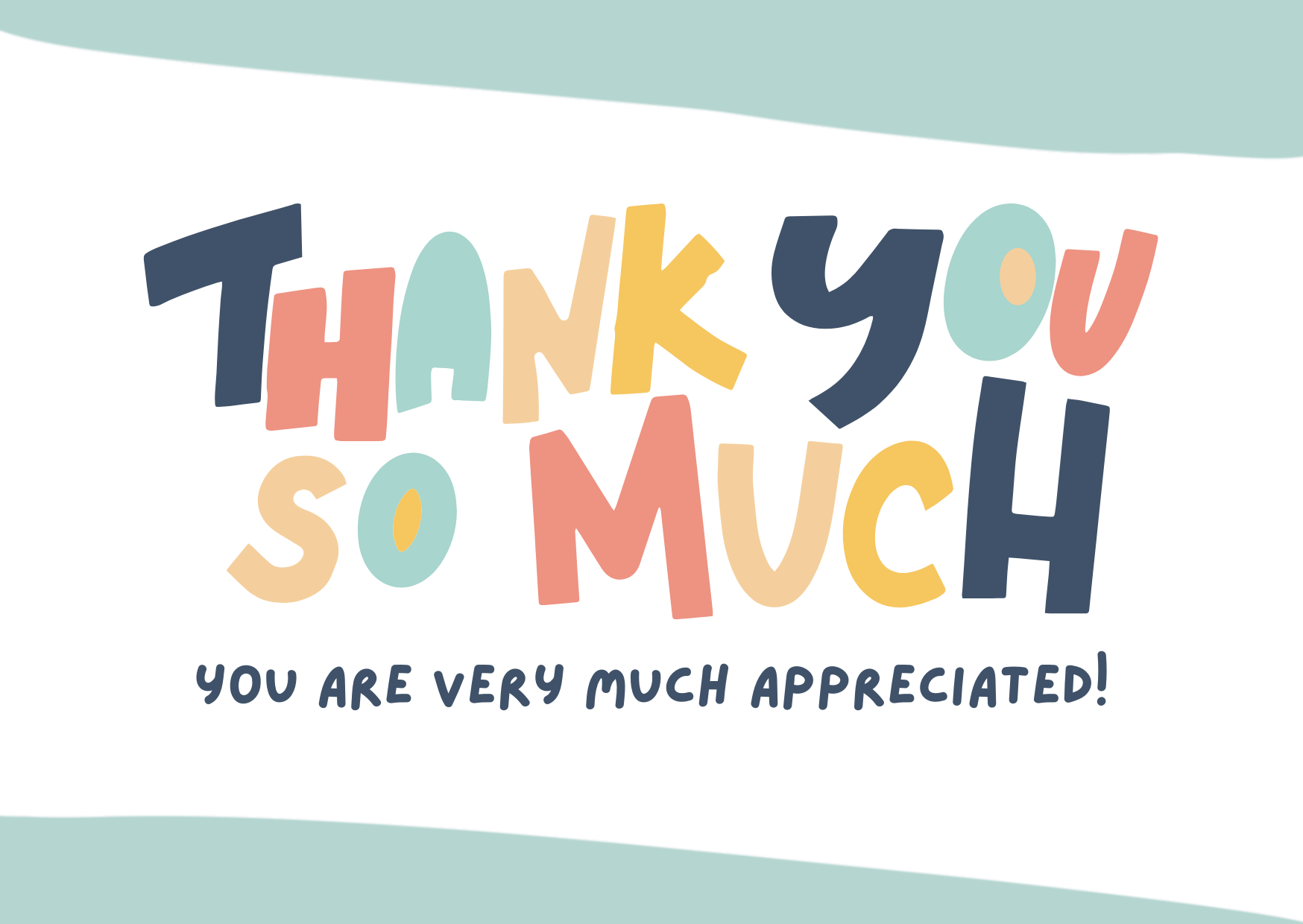